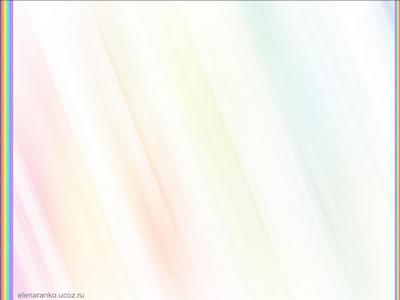 Открытый урок
по русскому языку
во 2 классе
Тема: Учимся составлять текст-
            приглашение.


Учитель: Морозова Е.В.
ГБОУ лицей №486
Санкт-Петербург
2013-2014 уч.г.
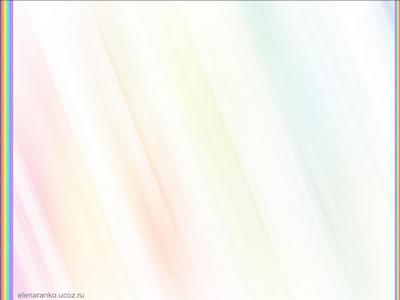 Русская ярмарка
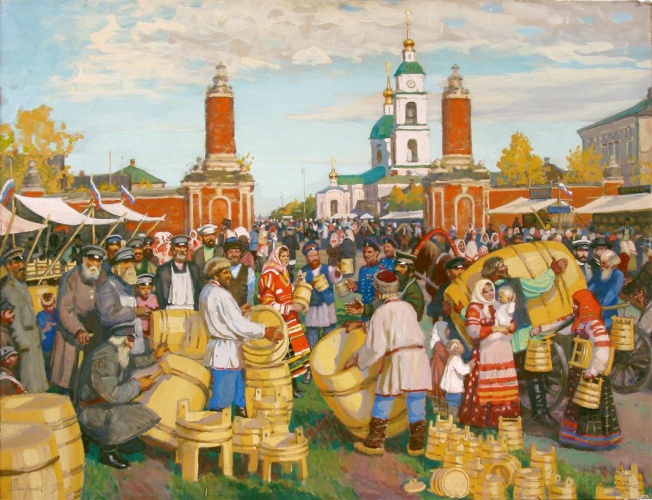 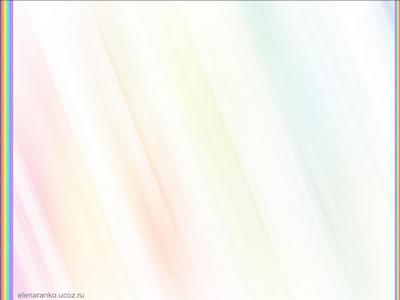 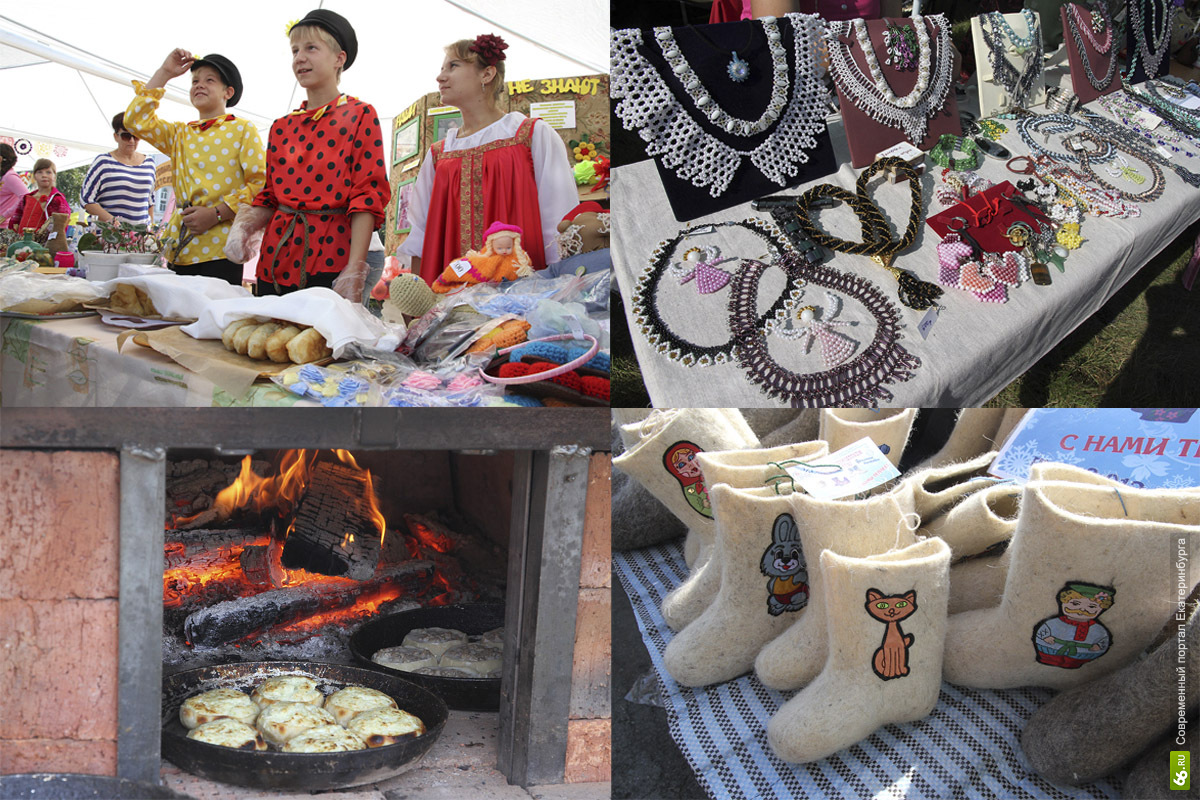 Имя существительное
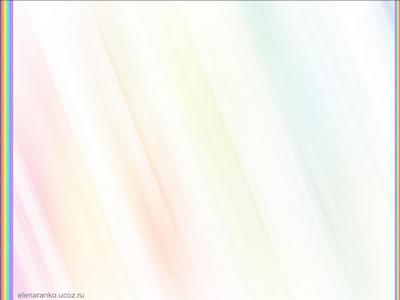 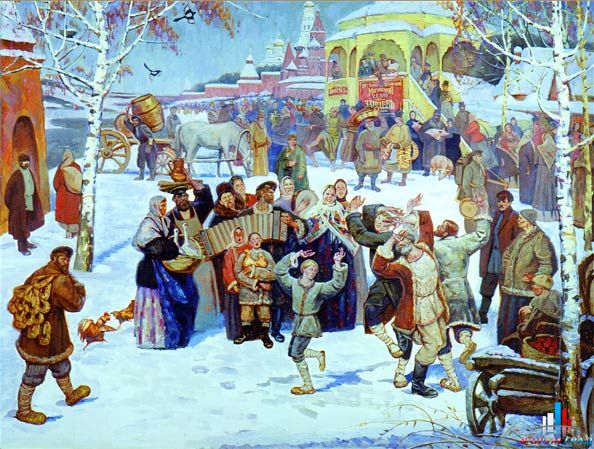 Глагол
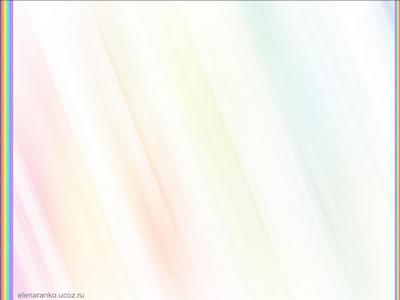 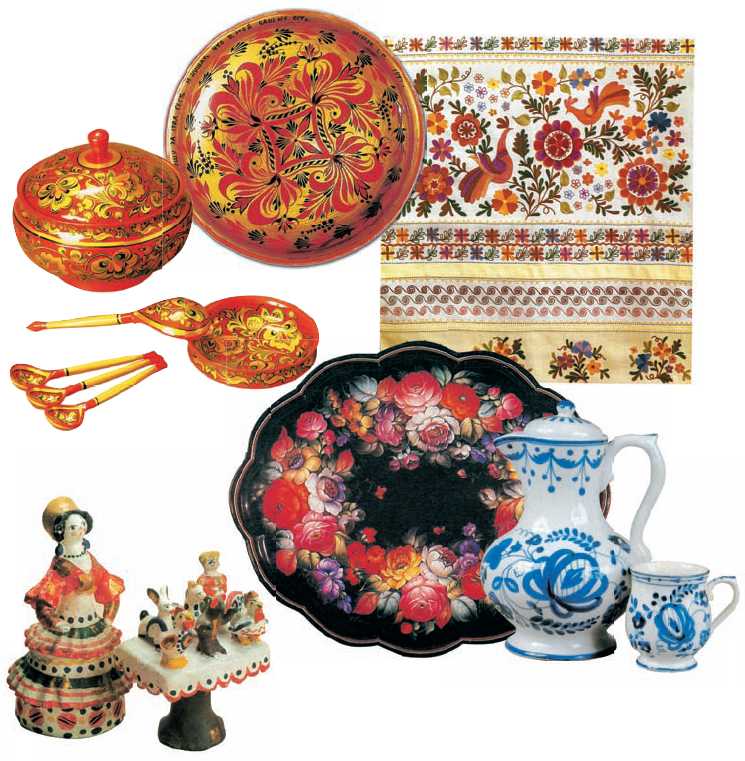 Имя прилагательное
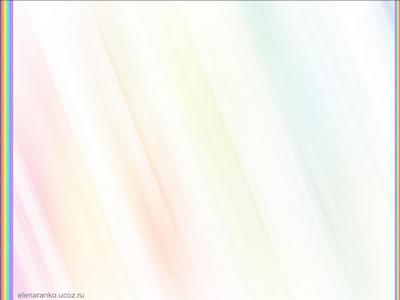 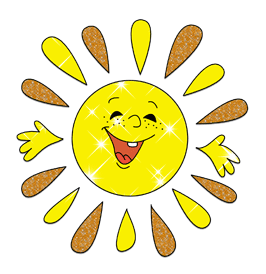 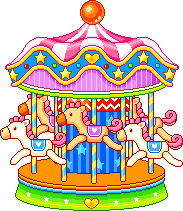 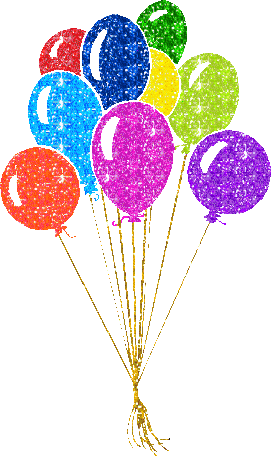 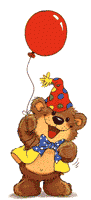 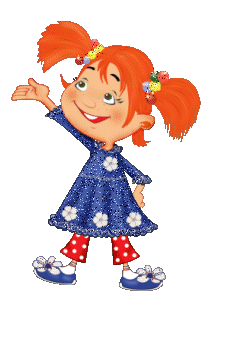 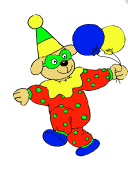 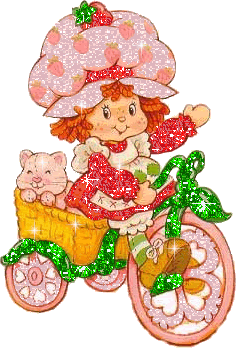 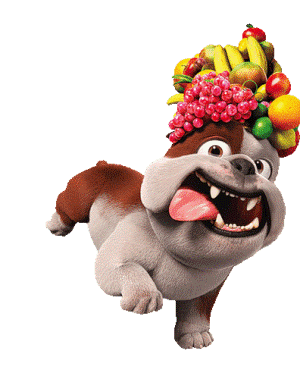 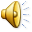 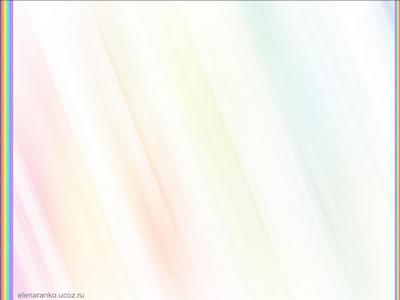 Приглашение !
гости         дорогие
русская              ярмарка
игра     подарок    веселье     забава
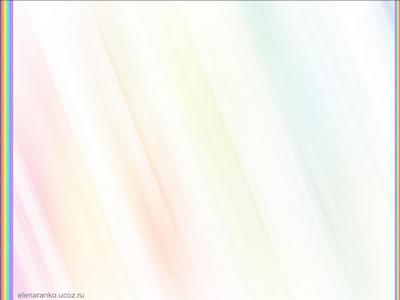 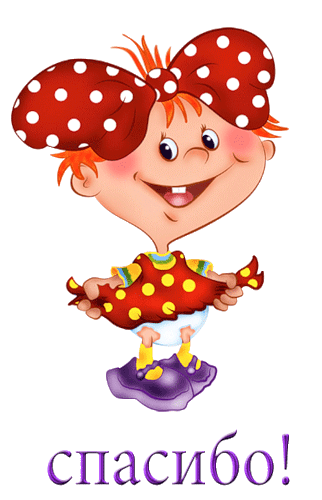 Спасибо за урок!